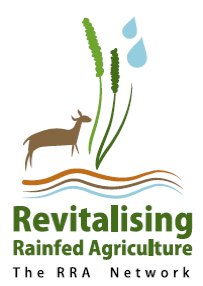 Seed Management: Natural Farming
Master Trainers Training  MANAGE 5-9 April 2022


-Dr KS Varaprasad
Sr Consultant, RRA N & RySS
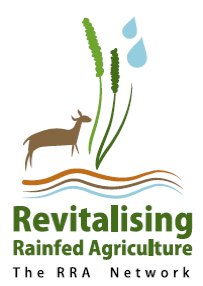 Categories of Cultivars/ Seeds
BDA: Farmer varieties: Landraces, Ethnic, Traditional, Heritage
PPVFRA: New, Essentially Derived,  Extant, Farmer
Seed Act: Notified and Released varieties: Improved, Hybrids (several types), GMOs
Seed Chain: Nucleus,  Breeder, Foundation, Certified, Truthfully Labeled
Farmers’ Rights on Seeds: BDA (CBD), PPVFRA (UPOV), MLS (ITPGRFA) 
DBT GL (CPB)
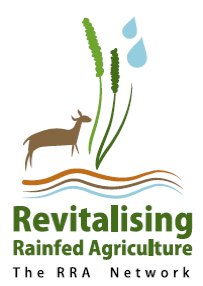 Rainfed areas contribution
Food grains- 40% 
livestock population- two-third
Rice- 44%
Minor millets-  90%
Coarse cereals (sorghum, pearl millet, maize)-  87% 
Food legumes- 85% 
Oilseeds- 72%
Cotton- 65%
Critical to food security, equity, and sustainability.
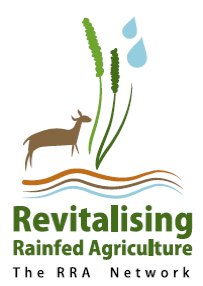 Farmer Varieties (FV)/Landraces (LR)
Varieties- Relevant Act (s)
Agric Scientists from Public and private sectors: All breeding or improvement approaches including genetically modified methods (transgenics). ;GMOs have to go through IBSC, RCGM and GEAC approvals
Farmers: Can develop a new variety by selection, crossing or hybridization. No GMOs from farmers
FVs and LRs are not considered as new varieties
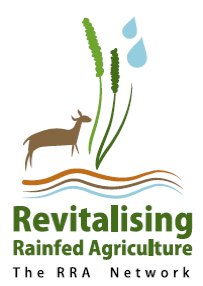 Identification Process..
SVRC: Provinces or States can decide their own approach to identify new variety. 
Yield, quality and pest resistance traits are considered. Release may be for the entire state or select agro ecological zones. State notifies the new varieties identified in each crop. 
CVRC: AICRP guidelines for testing and identification (crop-wise) available in public domain. New Variety identified by the Committee will be notified through a gazette notification.
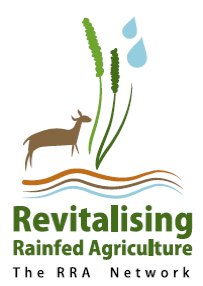 ..Identification Process
SVRC to CVRC: Proposal submitted by SVRC with one year testing as per AICRP guidelines to release and notify by the CVRC. 
Private seed industry: Independent mechanism in place
Farmer Variety: In PPVFRA, have to pass through DUS testing. Some  standards relaxed. 
Ownership certificate is issued to the applicant (s) \
Mainstreaming Landrace or Farmer Variety that is not registered with PPVFRA: Alternative Seed System as proposed in OMM under No ownership and remain in  pubic domain
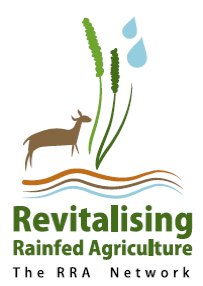 Release and Maintenance..
All notified varieties quality parameters are monitored under Seed Act 1966 - punishable offences under the Act. 
Varieties released by Private Industry have to be registered with the State Govts for sale-  declare the performance under defined conditions.
Farmer Varieties or Landraces can be multiplied and distributed free of cost or at a cost by the State Govts under different schemes of central or state Govts.
Genetic purity and other trait  standards maintenance is the responsibility of the breeder or institute that releases through CVRC or SVRC.
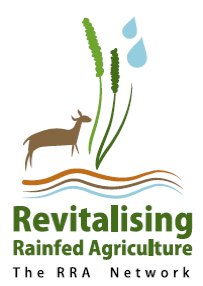 ..Release and Maintenance
Private Industry releases commercialized are responsible and the state govt may impose penalties for non performance of declared traits.
No standards for FVs or LRs are verified or monitored except as proposed and pilot testing in OMM
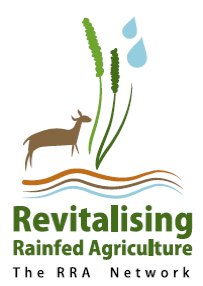 Sales and Promotion
Commercial sale with labelling; Ownership as per release records 
Farmers: Free to cultivate and share at a cost with other farmers without any branding or labelling
Ownership for only FVs registered with PPVFRA
All other FVs and LRs will remain in the public domain
Any farmer or scientist can register for a unique trait or traits with ICAR-NBPGR Germplasm Registration Mechanism
NGOs/ FAs/ FNs NBPGR/ Central Schemes may promote through different schemes for cultivation of FVs and LRs
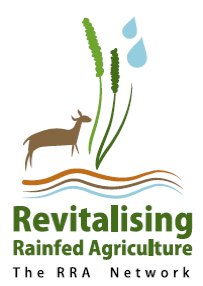 Marketing and Monitoring
Marketing is regulated for unauthorized (unregistered) sales in the State
All notified varieties are liable to be monitored under the Seed Act 1966. Registered owners have rights to complain against misuse or sale. 
FVs / LRs: No monitoring mechanism for seed quality and standards
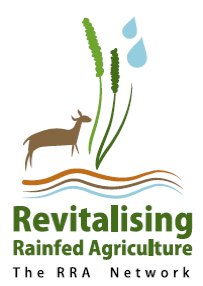 Rice Landraces From High Altitude Areas
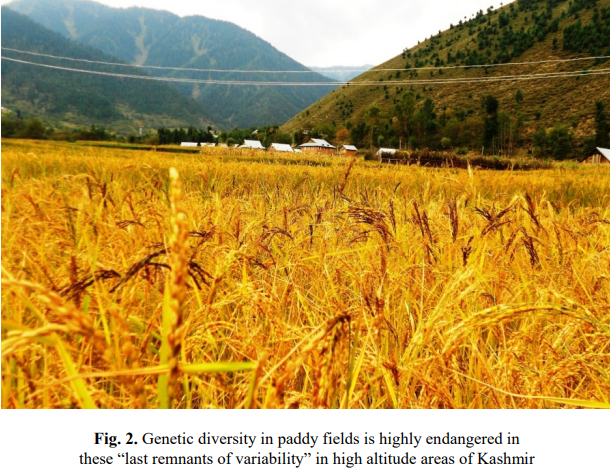 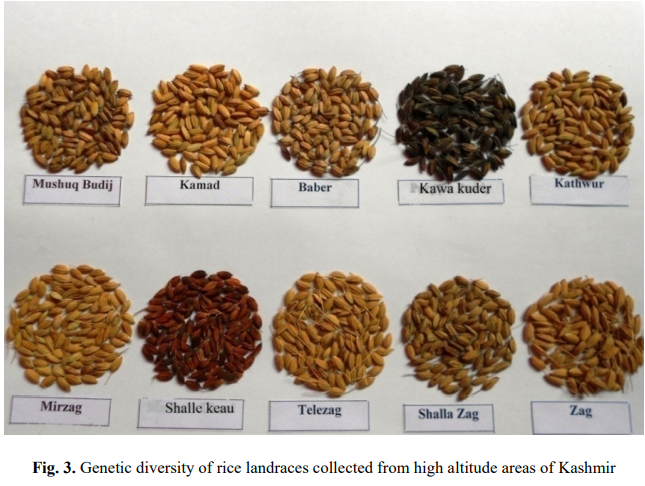 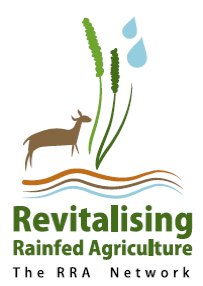 Rice Landraces From Different Parts of India
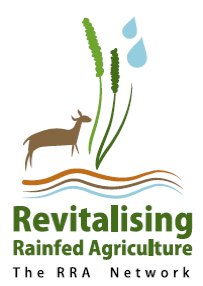 Rice Landraces From Different Parts of India
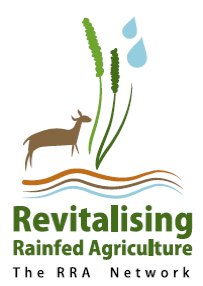 Example: Rainfed Rice Ecosystem and Varieties
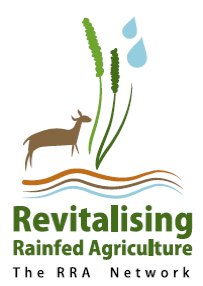 Status of Multi-locational trial in ragi – 2021-22 (Kharif)
Late vegetative, panicle initiation, flowering, Physiological maturity and harvesting data collection is in progress will complete – 10.11.2021
Visit of Dr. Varaprasad (Chairman of Seed working group) and IIMR scientists to Koraput and Malkangiri – 09.11.2021 to 13.11.2021
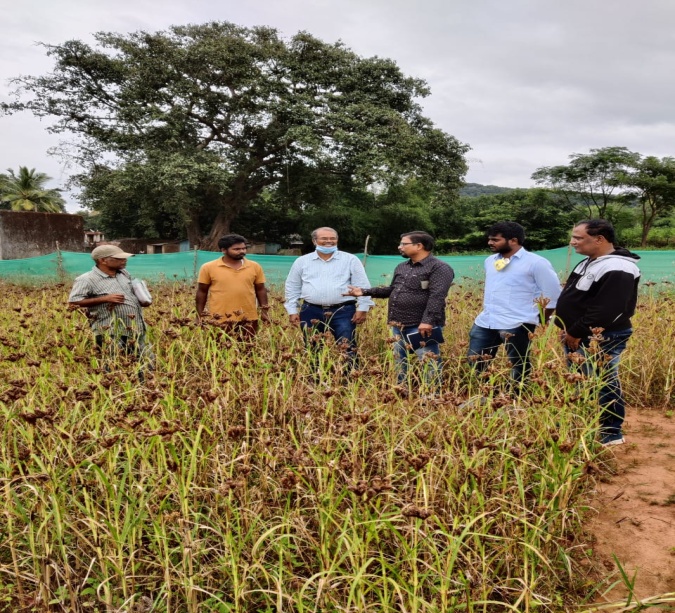 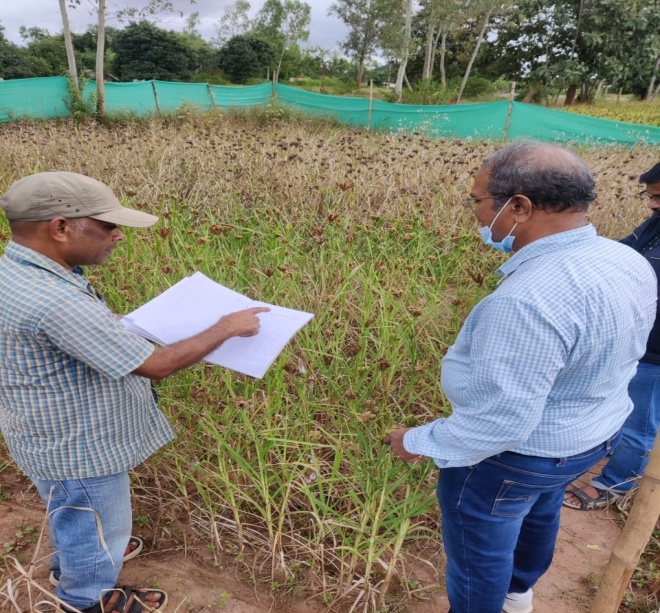 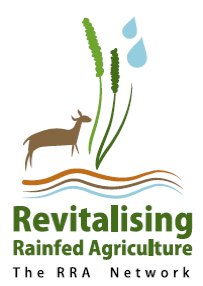 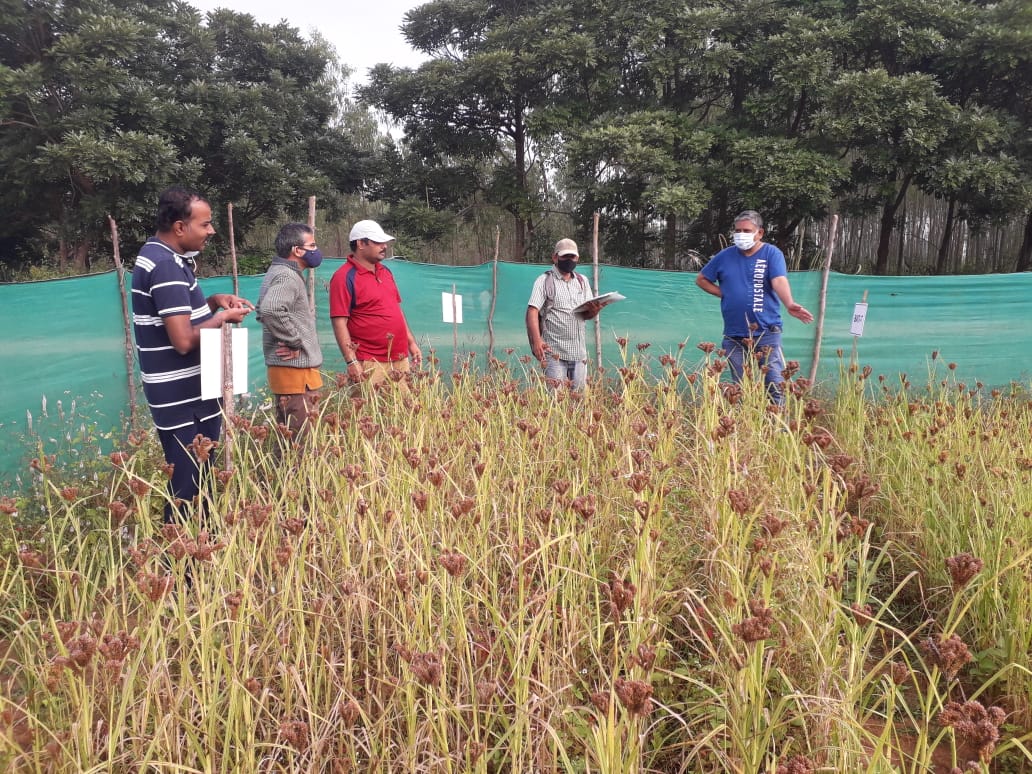 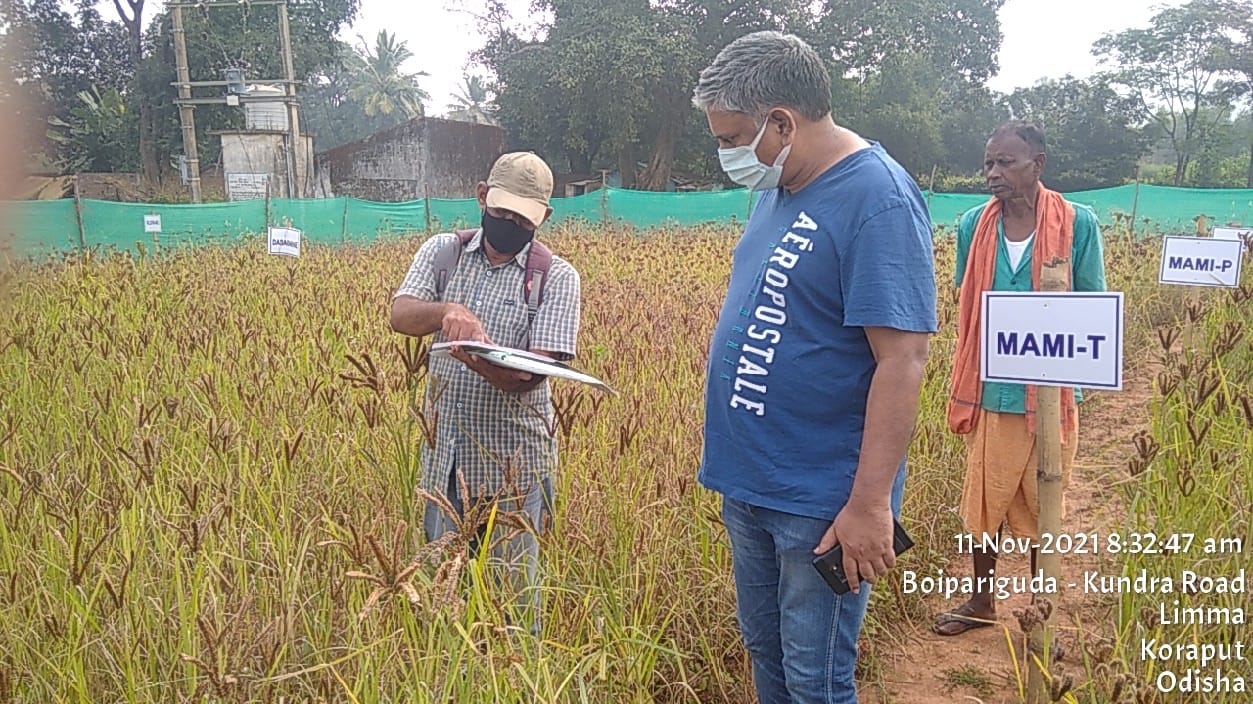 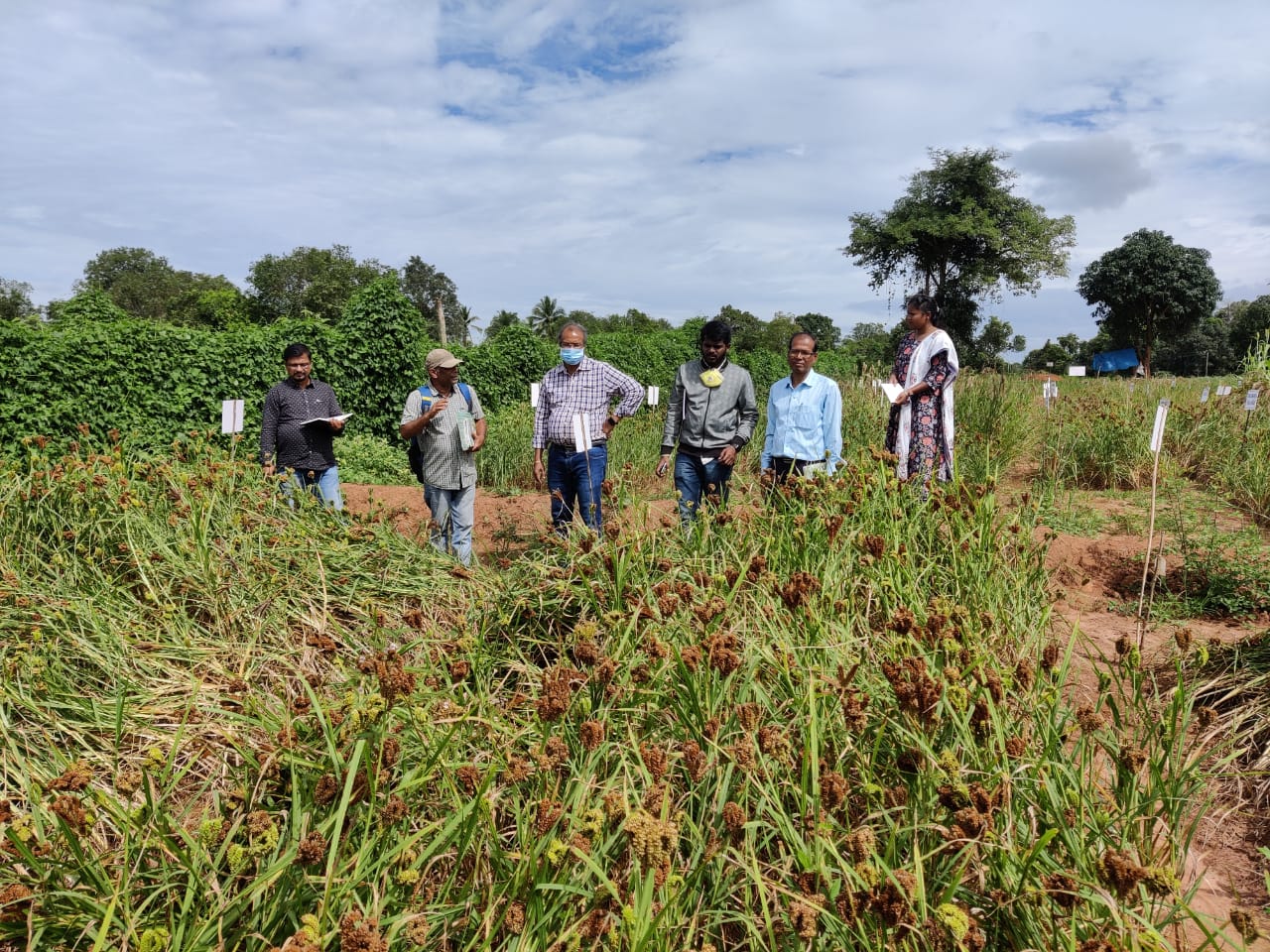 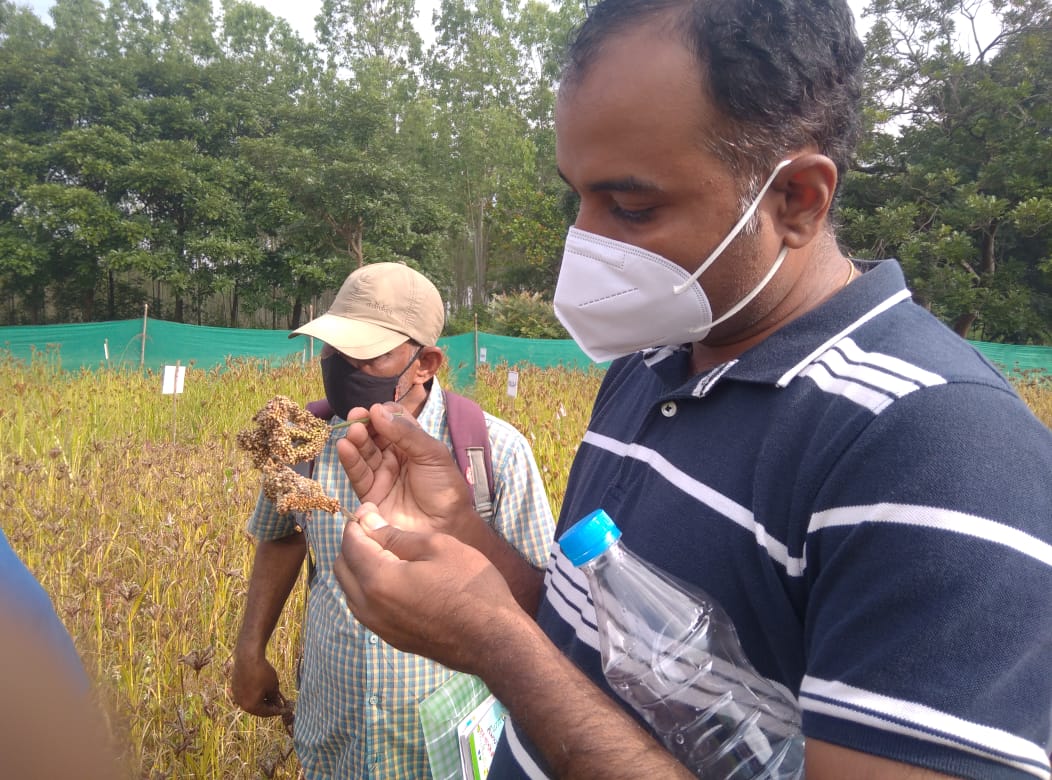 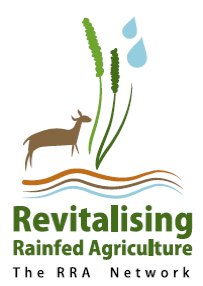 Kharif Trail
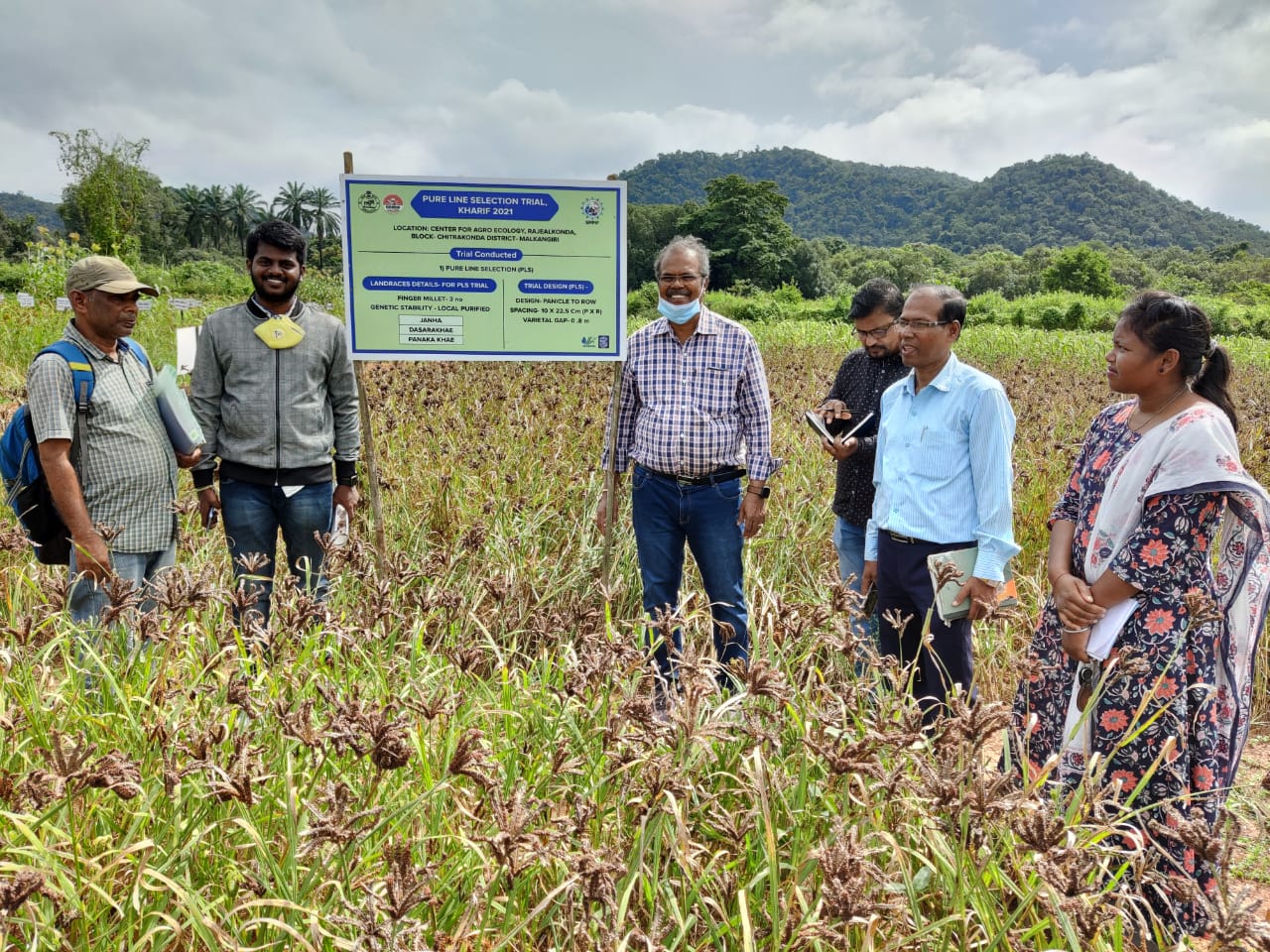 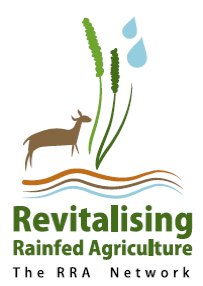 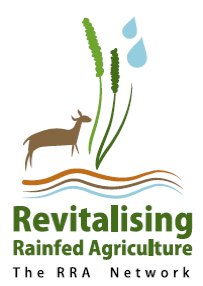 Seed Value Chain
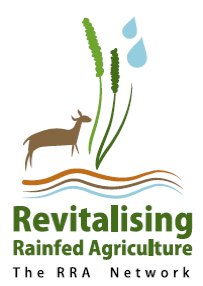 Strategies for Conservation of Bioresources
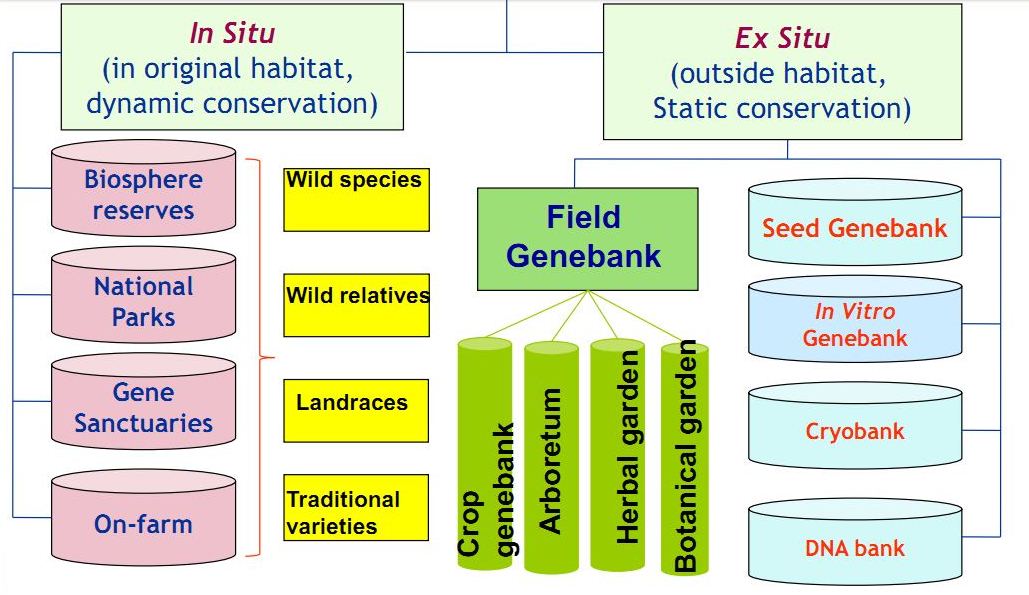 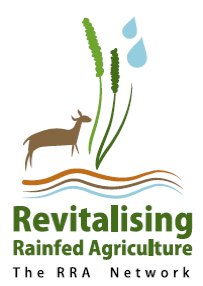 Material in the SVALBARD GLOBAL SEED VAULT
Countries: 243
Genera: 1,091
Species: 6,005
Accessions: 9,83,524
Indian Origin Taxa:524
Accessions:73,241
World Status on Gene Banks
1750 Gene banks 
100 Countries
>7.4 million seed samples conserved
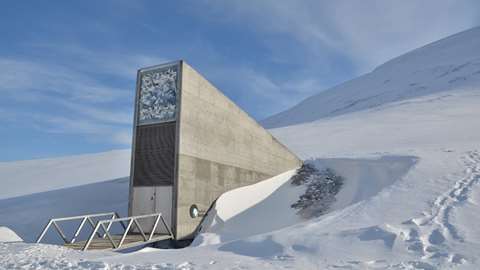 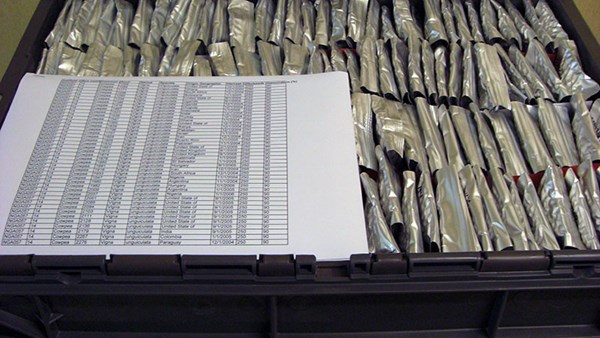 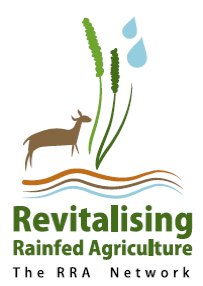 CGIAR & International Research Centre Germplasm holdings
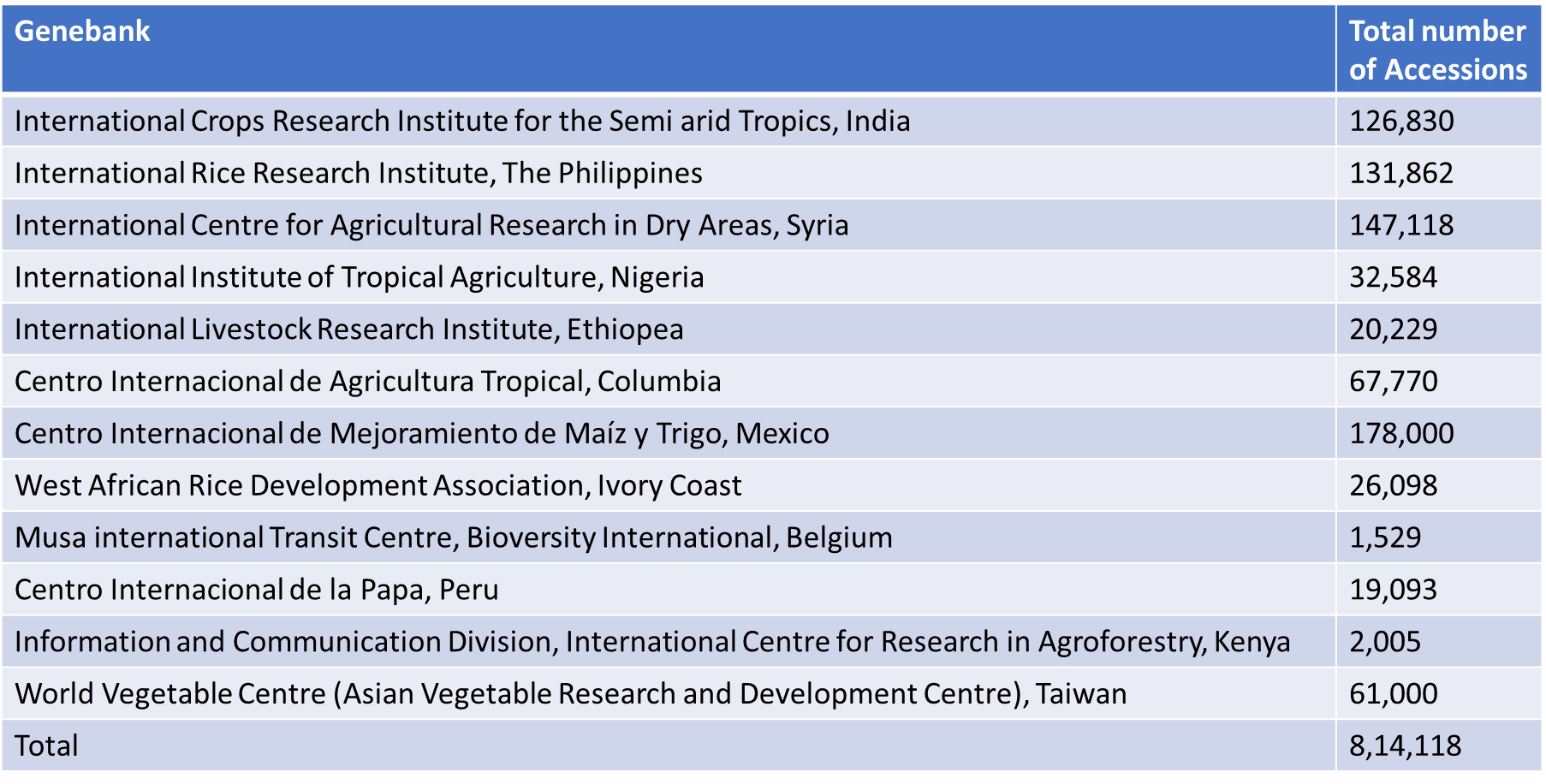 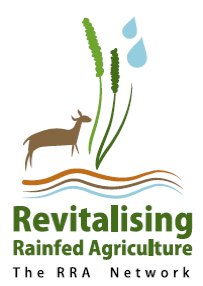 Key Process Outlined in SOP of Seed System for Landraces ..
Standardizing landraces documentation Characters – Minimal descriptors
Landrace Varietal Evaluation – To release Yield/Pest resistance/Nutritional value/Climate resilience/Minimal chemical inputs
Crop/Seed standards and Certification guidelines for landraces
Package of practices (PoP) for seed production of landraces
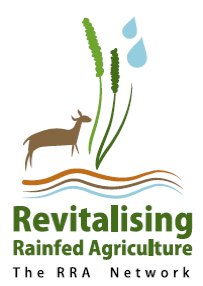 .. Key Process Outlined in SOP of Seed System for Landraces
Landraces Release & Notification by Apex Committee under APC cum ACS/Secretary DAFE
National Approval (CVRC) – Apex committee facilitate to CVRC
Capacity Building of WSHGs/FPOs on Quality seed production
Seed production & certification through WSHGs/FPOs under guidance of OSSC/OSSOPCA
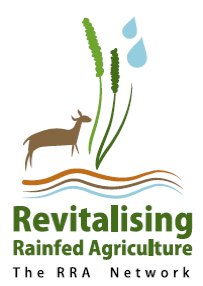 Standard   Operating   Protocols (SoP) for Landraces
The   Standard   Operating   Protocols (SoP)  for   Supportive Seed   Systems  for Landraces   to   be   managed   though communities is developed after wider national and state level consultations and review of various field experiences
Mainstream the important landraces and facilitate quality seed access to the farmers with the involvement of existing formal (public) and informal (NGO/ CSOs/ farmer networks) institutional infrastructure available locally.
There will be no exclusive rights to any individual or groups on such mainstreamed landraces. Information on such landraces can be accessed through an Open Digital Seed Platform.
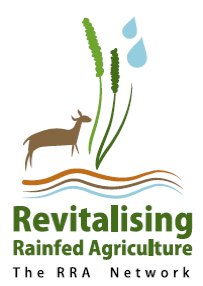 Institutional Arrangements (for the state of Odisha):
A  State  level  APEX  COMMITTEE  
Supportive Seed  System for Landraces (SSSL) will be constituted  by Government headed by the Agriculture Production Commissioner cum Additional Chief Secretary/Principal Secretary, with members drawn from Line departments, OSBB, PPV&FRA, ICAR-IIMR, OUAT, SSTL, OSSOPCA, OSSC, NCDS, WASSAN, FAO, CSOs/ NGOs, Custodian farmers, Experts and others decided by the Govt of Odisha. 
Committee will consider promising landraces having good cooking quality, medicinal value, salinity resistant, flood resistant, scented variety etc., 
Apex Committee can set up Sub-Committees from time to time for various purposes.
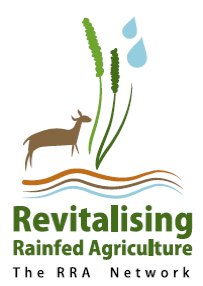 A Landrace Varietal  Sub-Committee (LVSC)
Develop standards, certification  protocols 
Scrutinizes  applications  for  release  of  landraces. 
Mainstreams landraces on par with CVRC/SVRC and    PPV&FRA. 
No exclusive rights - continue to be in public domain
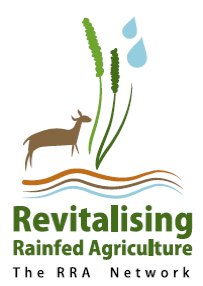 Odisha State Seed  and  Organic  Products  
Certification  Agency
Seed certification as per standards approved through participatory process. 
Select  para-seed  certifiers  and  provide  training  through OSSOPCA
Capacity   building   of   farmer   collectives/FPOs. 
Monitor landrace  production  by  the  FCs/ FPOs. 
Certification   manual   developed.
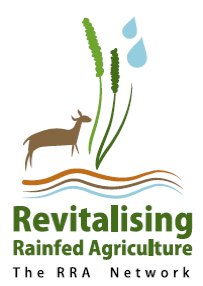 The Genebank at  the  State  Seed  Testing  Laboratory
Conservation of baseline collections and samples of multiplied/evaluated  with data -to CDBs
Reference bank for all landraces.
In-situ conservation of landraces
The    open source    digital    landrace    repository   
It will also facilitate nutritional profiling and DNA fingerprinting
It will be supported by adequate budgets for the same.
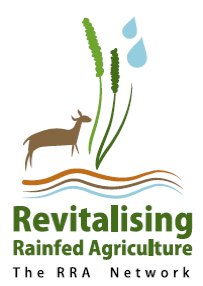 Institutional Arrangement
Supply  of source  seed  on  demand.  
Provide technical  oversight  on  the  production programs and maintenance breeding. 
Package of practices (POP) s in association with expert NGOs (MSSRF, SAMBHAV, WASSAN, RRA Network, etc) / FPO that has traditional knowledge to contribute in developing POP. 
Seed and field standards be revised as per need in association with ICAR-IISR
Pilot study to map the institutional infrastructure appropriately
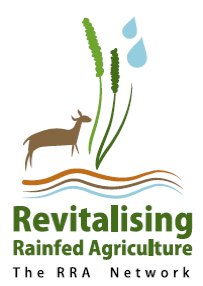 Open  Source  Digital  Platform  for  Landraces
All  the  data  related  to  landraces  and operations  will  be  managed  through  an  open  source  digital  platform   
These platform functionalities  will  be  further  developed  by  a  Working  Group
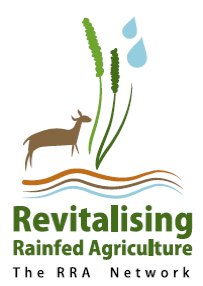 Landrace Seed Centres
FPOs  at  Block  level  to  get   registered   for   to enhance quality seed supply CSBs
FPOs should have interest and experience in seed business. 
Para Seed Certifiers who will be trained and support the latter in certification of landraces. 
The FPOs will be technically supported by CSOs/ NGOs for the initial period.
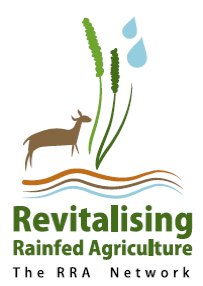 Establishing Biodiversity Blocks
Melas, Fairs, local markets - Local needs and demand 
Prioritise crops and landraces
Seed and Field Standards of Landraces 
Isolation distance and reproductive system
Genetic Purity - Principal trait 
Biodiversity Blocks - Farmer visits - selection
Research and Innovation
Local production and local consumption
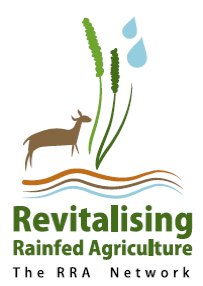 Conclusion: Farmer Seed Sovereignty
Promote Landraces for Inclusiveness, Equity and Sustainability

Adapt Alternative Seed System

Develop critical mass of para seed certifiers

Local Production and local consumption
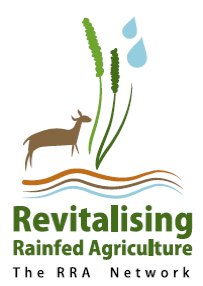 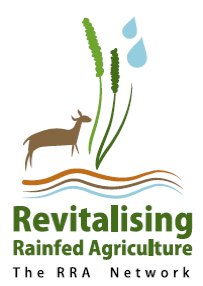 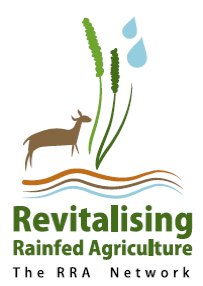 Thankyou